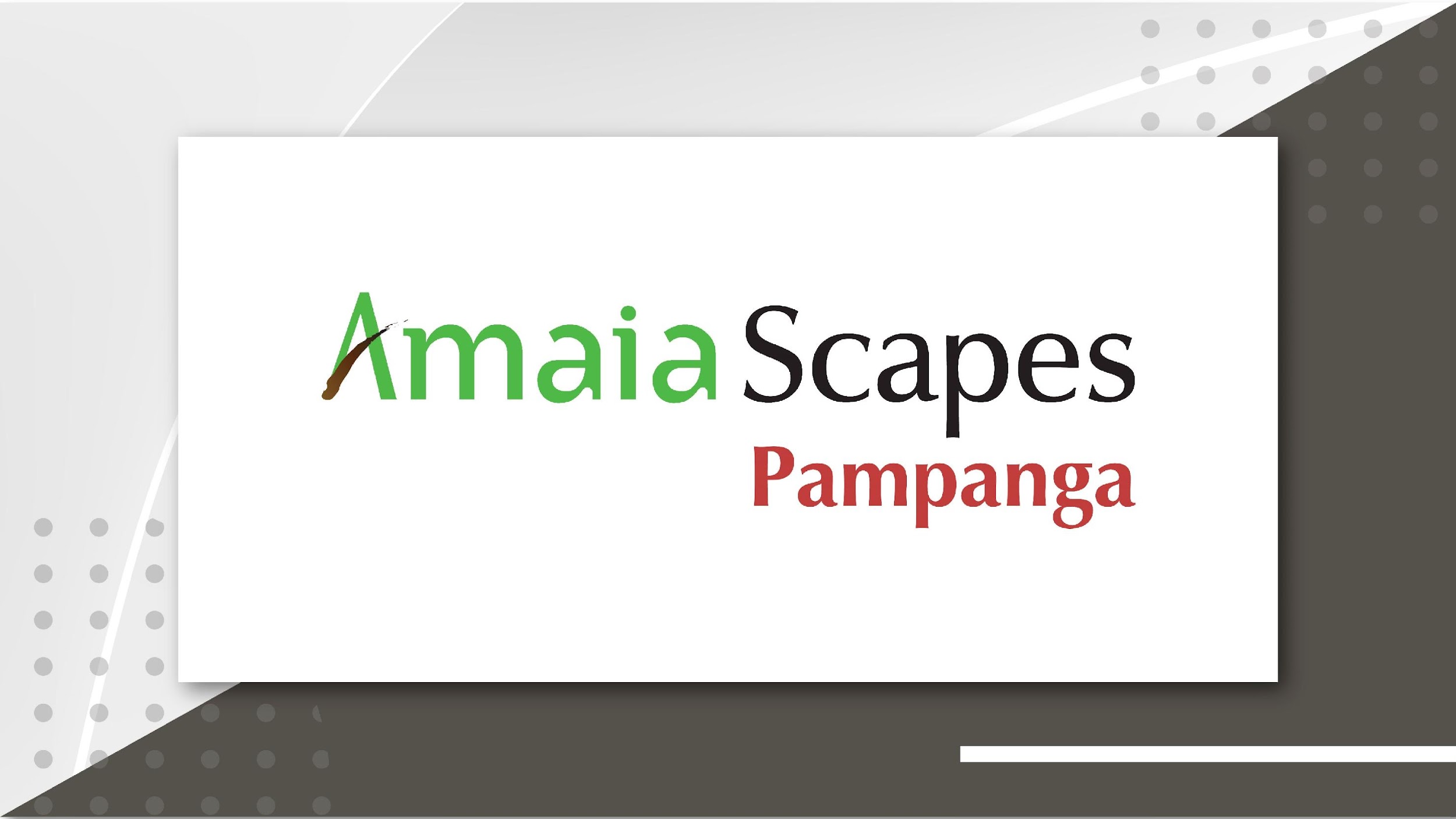 For Training Purposes Only
For Training Purposes Only
For Training Purposes Only
For Training Purposes Only
For Training Purposes Only
For Training Purposes Only
For Training Purposes Only
For Training Purposes Only
For Training Purposes Only
For Training Purposes Only
For Training Purposes Only
For Training Purposes Only